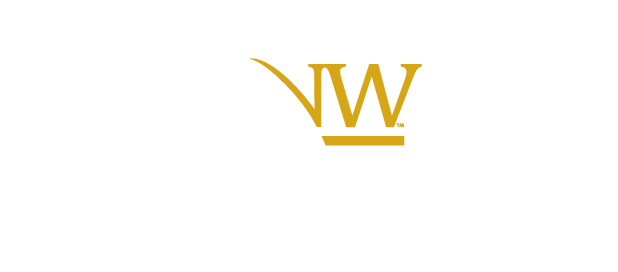 Project Title
Construction Management Engineering Technology
Department of Construction Science and Organizational Leadership
Background
Approach
Results
.
.